How to structure Class Preparation Assignments that really work so that your students come to class prepared and ready to engage the material
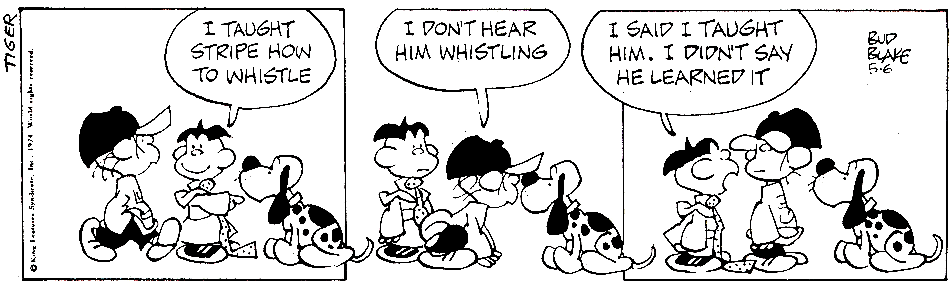 Vic Matta
Agenda
Outline of a CPA
Why CPAs
Examples of CPAs
CPA ≠ HW
References
An outline of a CPA
A homework assignment 
facilitates familiarity of concepts for next class
Low impact on grades
Typically written
Always credited 
Always discussed
Why CPAs
Lecturing is medieval (Yamane, 2006)
To get students to prepare for class
Allows for active learning to happen
Increased learning due to involved students
Students like it more, feel more responsible
It beats facebooking in a lab class.
Why students like it
It suggests what is important
It forces preparation, versus classes that suggest “reading the chapter”
Less time wasted – staring 
Levels the playing field – weaker students
Shy kids
Elaborate / build
Elements of a CPA
CPA Ch. 18

Introduction: Project Management is the application of knowledge, skills, tools, and techniques to project activities in order to meet or exceed stakeholder needs and expectations from a project

Objective: To Review principles of Project Management

Go to: Backboard  Connect  Ch. 18

1. What are the three primary variables (or triple constraints) in any project?
Time, expense, requirements
Time, cost, expense
Time, cost, quality
Time, cost, scope

2. …
Introductory Statement


Objective

Information or its source

The assignment itself
CPA #2
Introduction:
Shutterfly, a photo service, faced against 1000 startups in the online photo service …

Objective:
Use Value Chain Analysis to explain how Shutterfly created value & sustained  47 quarters of revenue growth.

References:
Textbook Ch. 2: Value Chain
Value Chain (MindTools website)
Business Week  on Shutterfly
CPA ≠ HW
Purpose: class preparation
Typically credit/no credit
Accountability
Read the chapter
Cognitive component ≠ busy work
Students: identify difficulties
Teachers: build on it
Experimental CPAs
MIS 202: “Read the chapter, we’ll discuss this in class, there’s a quiz” (95% completed, 2/3rd students participated)
MIS2020: No announcement, Quiz shows on schedule (90% completed, 1/2  students participated)
MIS 2020: “Multiple Choice CPA assigned” (100% completed, perfect scores)
MIS 3200: every alternate class“Complete steps to develop a web page” (100% completed, high scores)
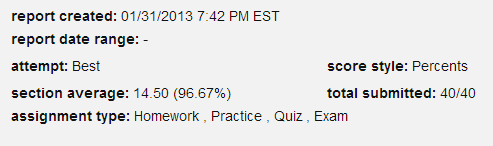 References .. And what’s in them
Gillette, L., Davis, K., 2012, How to Ensure that Students Prepare for Class so that Class Time can be used for Deep Learning, 32nd Lilly International Conference on College Teaching, Miami, OH
A succinct four page outline for a CPA

Yamane, D., 2006, Course Preparation Assignments: A Strategy for Creating Discussion-based Courses, Teaching Sociology, Vol. 34, 2006
A full-scale, well written  12 page paper on What-Why-Hows  of CPAs

Anonymous, Getting Students to Prepare for Class, Teaching and Learning Center, University of Oregon
Another perspective, short (two pages).